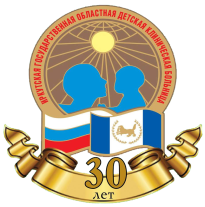 ГОСУДАРСТВЕННОЕ БЮДЖЕТНОЕ УЧРЕЖДЕНИЕ ЗДРАВООХРАНЕНИЯ ИРКУТСКАЯ ГОСУДАРСТВЕНПАЯ ОБЛАСТНАЯ ДЕТСКАЯ КЛИНИЧЕСКАЯ БОЛЬНИЦА
Итоги  реализации  территориальной  программы государственных  гарантий  бесплатного  оказания  гражданам медицинской  помощи в ГБУЗ ИГОДКБ за 10 мес. 2017г.01.12.2017г.
©ГБУЗ ИГОДКБ, 2017
ГБУЗ Иркутская областная детская клиническая больница. Лицензия на осуществление медицинской деятельности
№ ЛО – 38-01-002736 от 08.12.2016г. (бессрочно)Безлицензионной деятельности – нет.
©ГБУЗ ИГОДКБ, 2017
Структура коечного фонда  ГБУЗ ИГОДКБ
Центры на функциональной основе:
Областной кардиологический центр,  Центр ревматоидного артрита,
Центр диагностики и лечения болезни Кавасаки, Реанимационно-консультативный центр, Центр психотерапевтической помощи детям перенесших СЖОР и суицид
©ГБУЗ ИГОДКБ, 2017
Плановые объемы Территориальной программе  государственных гарантий бесплатного оказания гражданам медицинской помощи в Иркутской области на 2017г.
↑ -  увеличение плановых объемов ВМП
↓  - снижение плановых объемов  пролеченных больных в условиях дневного стационара (-20)
©ГБУЗ ИГОДКБ, 2017
План мероприятий достижения показателей Территориальной  программы  в ГБУЗ ИГОДКБ
1) Создана рабочая группа с привлечением главных детских внештатных специалистов МЗИО.
2) Разработана и утверждена «Дорожная карта» на 2017 год по достижению  показателей Территориальной  программы  государственных гарантий  бесплатного оказания  гражданам  медицинской  помощи Иркутской  области.
2) Разработан план мероприятий по предупреждению необоснованной госпитализации пациентов в ГБУЗ ИГОДКБ.
3) Разработан План мероприятий по увеличению объемов амбулаторной  помощи - разработана «дорожная карта» по реконструкции поликлиники ГБУЗ ИГОДКБ.
4) В адрес Министерства здравоохранения Иркутской области направлено ряд писем, в которых указывалась необходимость и важность увеличения плановых объемов медицинской помощи по всем направлениям деятельности ГБУЗ ИГОДКБ в целях сохранения доступности и качества оказания мед. помощи детскому населению Иркутской области.
 (Письмо «Об увеличении количества объемов неотложных мед. посещений на 2017г.»  исх. № 898 от 04.07.2017г., Письмо «О достижении показателей ТПГГ ГБУЗ ИГОДКБ» исх. № 193 от 14.02.2017г., письмо «О предоставлении сведений по исполнению ТПГГ ГБУЗ ИГОДКБ» исх. № 793 от 14.06.2017г.
5) Осуществлялся текущий контроль  выполнения плановых объемов ТПГГ с последующим  детальным рассмотрением на заседаниях ВК ГБУЗ ИГОДКБ и вынесением оперативных решений по  маршрутизации пациентов.
©ГБУЗ ИГОДКБ, 2017
Мониторинг госпитализации (Online)
©ГБУЗ ИГОДКБ, 2017
Операционный план (Online)
©ГБУЗ ИГОДКБ, 2017
Мониторинг детей, находящихся в тяжелом состоянии в медицинских организациях Иркутской области (Online)
©ГБУЗ ИГОДКБ, 2017
Мониторинг детей, обратившихся в ГБУЗ ИГОДКБ за экстренной хирургической помощью (Online)
©ГБУЗ ИГОДКБ, 2017
Результаты выполнения плановых показателей ТПГГ за 10 мес. 2017г.
©ГБУЗ ИГОДКБ, 2017
Плановая госпитализация в ГБУЗ  ИГОДКБ определяется обоснованностью  согласно показаниям для направления в учреждение 3 уровня оказания медицинской помощи.
Отбор на плановую госпитализацию проводится 
заведующими отделениями - при записи пациентов на госпитализацию
в приемном отделении – заведующим приемным отделением, согласовывается с заместителями по профилю
При выявлении пациентов без показаний для госпитализации используется возможность амбулаторного обследования в  консультативно – диагностическом центре ГБУЗ ИГОДКБ
 Ретроспективно ВК ГБУЗ ИГОДКБ проводит экспертизу качества оказания медицинской помощи – обоснованности госпитализации с изучением причин и возможности маршрутизации пациентов
©ГБУЗ ИГОДКБ, 2017
По экспертной оценке ГУ ТФОМС и страховых медицинских организаций 
необоснованной госпитализации не выявлено

За 2017г. проведено 1899 экспертиз
©ГБУЗ ИГОДКБ, 2017
Предпосылки «Перевыполнения» ТПГГ
ГБУЗ ИГОДКБ - медицинское учреждение 3 уровня для детского населения Иркутской области. Следующий этап оказания медицинской помощи – ФГУ, центральные клиники
 ГБУЗ ИГОДКБ - единственное учреждение Иркутской области, оказывающее специализированную, в том числе высокотехнологичную, медицинскую помощь детям по торакальной хирургии,  абдоминальная хирургия, урологии, нейрохирургии, ортопедии, офтальмологии, онкологии, педиатрии и эндокринологии. Ежегодно выполняется свыше 600 квот ВМП
 Высокий уровень социальной напряженности, а так же желание населения получить наиболее качественную медицинскую помощь в областном учреждении порождает большой поток жалоб от населения на качество и доступность медицинской помощи
 Отсутствие детских специалистов и специализированных детских отделений в лечебных учреждениях области  
 Отдаленность территорий области и отсутствие в ГБУЗ ИГОДКБ пансионата для пациентов снижает доступность и приверженность к обследованию в амбулаторных условиях в КДЦ ГБУЗ ИГОДКБ
 Консультативно – диагностический центр находится в приспособленном помещении
  Отсутствие в структуре ГБУЗ ИГОДКБ подразделения для медицинской реабилитации
©ГБУЗ ИГОДКБ, 2017
Структура пациентов, направленных в ГБУЗ ИГОДКБ за 10 мес. 2017г.
Структура госпитализаций в ГБУЗ ИГОДКБг. Иркутск
©ГБУЗ ИГОДКБ, 2017
Распределение случаев госпитализаций по территориям Иркутской области за 10 месяцев 2017 г. (специализированная МП)
©ГБУЗ ИГОДКБ, 2017
Онкологическое отделение
Единственное отделение в Иркутской области, оказывающее помощь детям с злокачественными новообразования, заболевания крови.
Ежегодно 800 – 820 случаев госпитализации
Ежегодно выявляется 70 – 80 новых случаев злокачественных новообразований у детей
©ГБУЗ ИГОДКБ, 2017
Структура детских эндокринологических коек в Иркутской области
©ГБУЗ ИГОДКБ, 2017
Структура коечного фонда неврологических коек для детей
©ГБУЗ ИГОДКБ, 2017
Структура нефрологических коек для детей
Отделение является ведущим нефрологическим отделением, оказывающим специализированную помощь, в том числе по ВМП (ФБ и ОМС)  пациентам из  г. Иркутска и Иркутской области с наиболее серьезной патологией почек – гломерулонефритами и хронической почечной недостаточностью. 

С 1996 года в единственном отделении в Восточной  Сибири, проводится биопсия почек у детей.

На базе ГБУЗ ИГОДКБ работает единственное в Иркутской области отделение диализа для детей.
©ГБУЗ ИГОДКБ, 2017
[Speaker Notes: доделать]
Структура кардиологических коек для детей
Кардиологическое отделение ИГОДКБ входит в состав  областного  детского специализированного кардиологического центра  3  уровня, созданного Приказом МЗ ИО как профильного по данной патологии в Иркутской области и аналогов в области и в г. Иркутске не имеет.

Уникальным для области является наличие в составе отделения областного Центра ювенильного ревматоидного артрита и детских аутоиммунных заболеваний (системная красная волчанка, ювенильный системный склероз, дерматомиозит, узелковый периартериит) и  Центра по диагностике и лечению болезни Кавасаки (первого и единственного в РФ). 
Ежегодное число госпитализаций в кардиологическое отделение 760 – 800 в год.
©ГБУЗ ИГОДКБ, 2017
[Speaker Notes: доделать]
Состояние детской хирургической помощи 
в Иркутской области
В 29 районах Иркутской области отсутствуют специализированные детские хирургические отделения
Экстренную хирургическую помощь на местах оказывают взрослые хирурги.
©ГБУЗ ИГОДКБ, 2017
Структура детских хирургических коек
Выполняет весь спектр оперативных вмешательств в детском возрасте.
Только в ГБУЗ ИГОДКБ проводятся торакальные операции (деформация грудной клетки, аномалии развития бронхолегочной системы, новообразования)  - до 200 госпитализаций в год, удаление объёмных образований средостения и забрюшинного пространства – 50 госпитализаций в год, выполняются высокотехнологичные оперативные вмешательства на мочеполовой системе – 250 госпитализаций в год, 
в клинике в совершенстве освоена эндоскопическая хирургия, чего нет в других территориях Иркутской области, а это - 550 госпитализаций и проведенных операций  в год. 
      Ежегодно  до 1400 случаев госпитализации
[Speaker Notes: Доделать, вставить структуру коек г. Ангарска, г. Шеле]
Структура детских нейрохирургических коек
НХО ГБУЗ ИГОДКБ выполняет весь спектр оперативных вмешательств в детском возрасте.
Только в ГБУЗ ИГОДКБ выполняются оперативные вмешательства при тяжелых деформациях позвоночника (врожденные и приобретенные сколиозы) с применением погружных имплантатов, что в год составляет 40 госпитализаций, удаление объёмных образований головного мозга у детей с применением  ультразвуковой 3Д навигации – 60 госпитализаций в год, лечение водянки головного мозга с применением программирующихся шунтирующих систем  - 120 госпитализаций в год, ЧМТ. 
Ежегодно до 650 случаев госпитализации
Структура детских травматолого-ортопедических коек
Отд. ортопедии и травматологии (структура госпитализации в ГБУЗ ИГОДКБ)
Выполняет весь спектр оперативных вмешательств в детском возрасте.
Отделение ортопедии и травматологии ГБУЗ ИГОДКБ - единственное специализированное отделение в области, где проходят лечение малыши с врождёнными пороками развития опорно-двигательного аппарата, что требует проведение реконструктивно-пластических операций с применениям трансплантатов, пластики связочного аппарата и применение аппаратов внешней фиксации, в год дети с данной патологией составляю 65% - это порядка 990 госпитализаций в год, дети с новообразованиями – 10%, острой скелетной травмой – 25% . 
Ежегодно до 1100 случаев госпитализации
[Speaker Notes: + Г. Ангарск]
Структура детских офтальмологических коек
Выполняет весь спектр оперативных вмешательств в детском возрасте.
Только в ГБУЗ ИГОДКБ проводят лечение детям с новообразованиями глаза и его придаточного аппарата и орбиты, выполнение реконструктивно-пластических операций при врожденных аномалиях развития века,   аппарата, глазницы, переднего и заднего сегментов глаза, что в год составляет – 900 госпитализаций в год. Выполнение ВМП более 50 квот ежегодно. Ежегодно  до 1050 случаев госпитализации
Структура детских гнойно-септических коек
Выполняет весь спектр оперативных вмешательств в детском возрасте.
Только в ГБУЗ ИГОДКБ - единственное специализированное отделение в области, где проходят лечение дети тяжелыми с гнойно-септическим заболеваниями, выполняются этапные кожные пластики с применяем аппаратов внешней фиксации. В 2017 году больница оказывает экстренную хирургическую помощь детям Иркутска уже в течение 2 – х дней в неделю (вторник и четверг), что привело к увлечению обращений по неотложной помощи за 10 месяцев до 1193 и увеличению госпитализаций до 618 в клинику. Учитывая увеличение дежурство по экстренной хирургии по городу Иркутску необходимо перераспределение  объёмов оказания этого виды помощи из ГАУЗ ИМДКБ в ГБУЗ ИГОДКБ. Ежегодно  до 650 случаев госпитализации
Неотложная медицинская помощь
Перевыполнение плановых объемов посещений, оказываемых в неотложной форме, на 44% связано с организацией в ГБУЗ ИГОДКБ второго дня оказания экстренной  хирургической  помощи детскому населению г. Иркутска с 01.03.2017 г согласно распоряжения МЗИО от 10.02.2017 г № 236 мр 
При этом объемы посещений по неотложной помощи ТПГГ остались в прежних объемах (355 посещений).
 
В январе месяце 2017г выполнение посещений в неотложной форме составило 197%. Причина - повышением посещений по неотложной помощи в период эпидемиологического подъема  гриппа и ОРВИ, перенаправление потоков пациентов из г. Иркутска с пневмониями (Приказ МЗИО № 43 – мр от 13.01.2017г. «О госпитализации детей с пневмониями»), а так же закрытия ряда отделений МО г. Иркутска в данный период.

За 10 мес 2017г. основное количество посещений оказанных в неотложной форме отмечается в отделении гнойной хирургии (25%). Основной направительный диагноз - болезни аппендикса, функциональные кишечные нарушения.
Удельный вес пациентов, обратившихся в КДЦ из г. Иркутска
Структура пациентов, направленных в КДЦ из поликлиник г. Иркутска
©ГБУЗ ИГОДКБ, 2017
Выводы:
Маршрутизация пациентов в ГБУЗ ИГОДКБ обусловлена наличием уникальных отделений, уникальных методик
 
В целях обеспечения доступности и качества медицинской помощи детскому населению Иркутской области, необходимо пересмотреть плановые объемы медицинской помощи ГБУЗ ИГОДКБ, утвержденные  Территориальной программы бесплатного оказания  гражданам  медицинской  помощи  в  Иркутской  области в сторону увеличения из расчета8000 случаев госпитализации для круглосуточного стационара
(+ 956 случаев к ТПГГ), 1440 пролеченных больных в дневном стационаре 
(+ 73 к ТПГГ),  800 посещений оказываемых в неотложной форме
(+445 к ТПГГ).Данные показатели основаны на анализе рабочей группы с участием главных  детских внештатных специалистов МЗИО по выполнению плановых показателей ТПГГ в ГБУЗ ИГОДКБ.

Снижение объемов  приведет к удлинению сроков ожидания  специализированной, в том числе высокотехнологичной медицинской помощи, повышению показателей младенческой и детской смертности, увеличению количества жалоб от населения
©ГБУЗ ИГОДКБ, 2017
Благодарим за внимание!
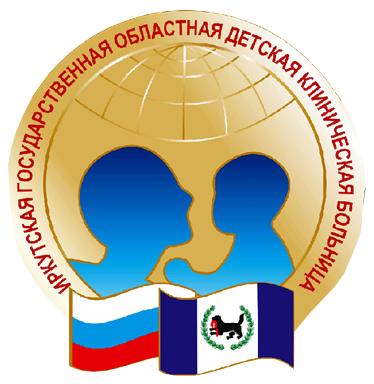 Источник 
милосердия!